Diersoortverdieping overige zoogdieren
Lesblok 7
Huisvesting
Voorbereiden toets
Dit lesblok



Thema huisvesting overige zoogdieren
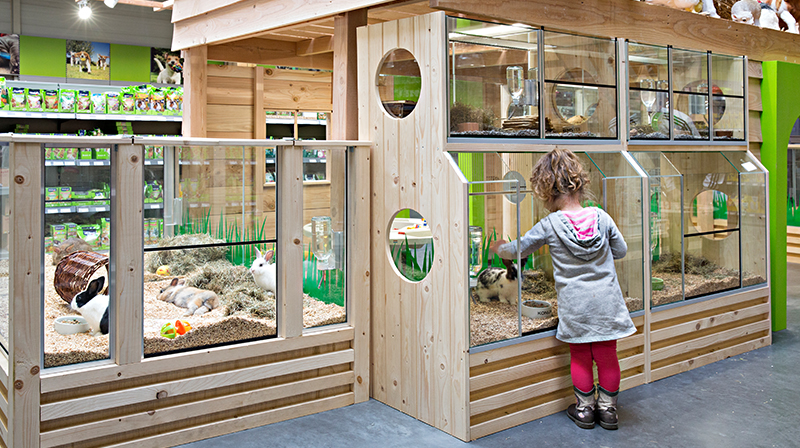 Huisvesting?
Huisvesting overige zoogdieren in de praktijk

Huisvesting in theorie via LICG-pagina’s en Kenniskiem “Huisvesting van gezelschapsdieren”

Soortspecifieke huisvesting via LICG-pagina’s, opdracht huisvesting en diergroepoverstijgende opdracht
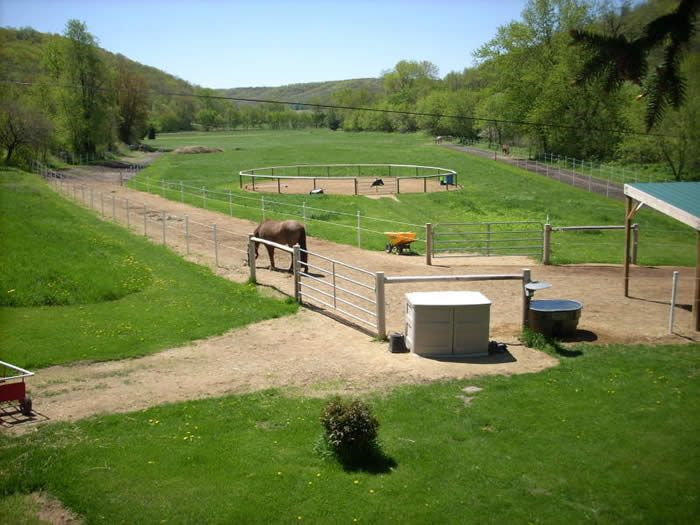 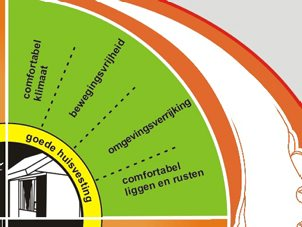 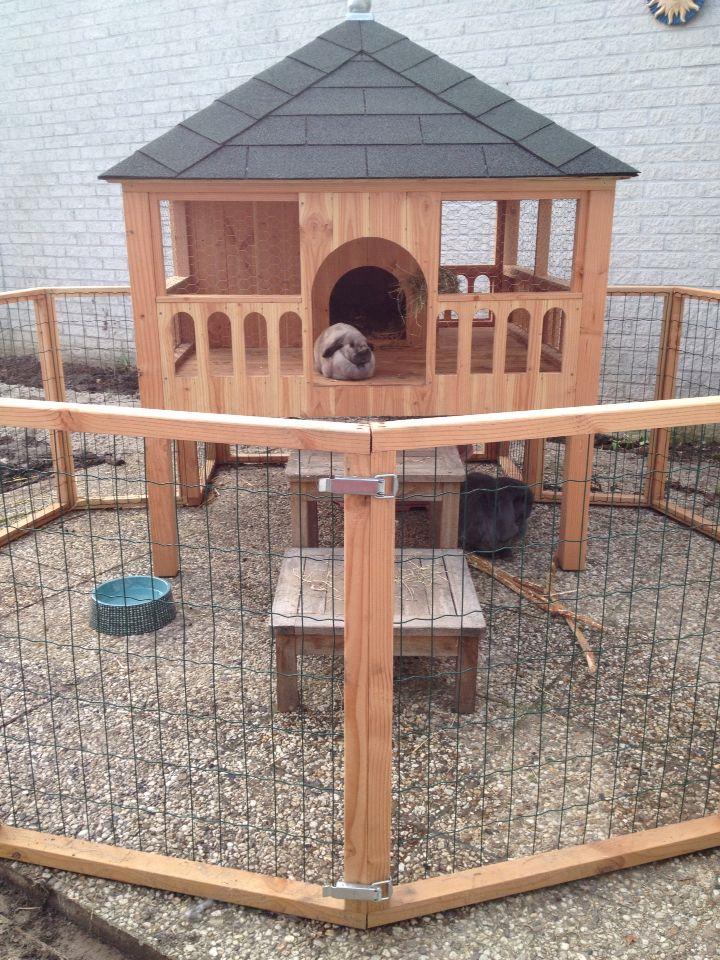 Als Houder van overige zoogdieren heb je kennis over:


Wet- en regelgeving
Invasieve soorten
Huisvesting
Voeding
Voortplanting
Gezondheid
Welzijn en gedrag
DV overige zoogdieren

Wat je moet weten…
 
De houder van overige zoogdieren:


heeft kennis van de huisvesting van overige zoogdieren, afhankelijk van leeftijd, levensfase, seizoen en soort 

heeft kennis van huisvestingsomstandigheden, afhankelijk van de herkomst van het dier en verrijking van de leefomgeving

heeft kennis van de huisvesting van zieke en van (besmettelijke) ziekte verdachte dieren
Theorie Huisvesting
Kenniskiem Huisvesting van gezelschapsdieren, hfd. 1, 2, 3 en 5

LICG-pagina konijnen en knaagdieren: https://www.licg.nl/konijnen-en-knaagdieren/

LICG-pagina weidedieren: https://www.licg.nl/weidedieren/

LICG- pagina overige dieren: https://www.licg.nl/overige-dieren/
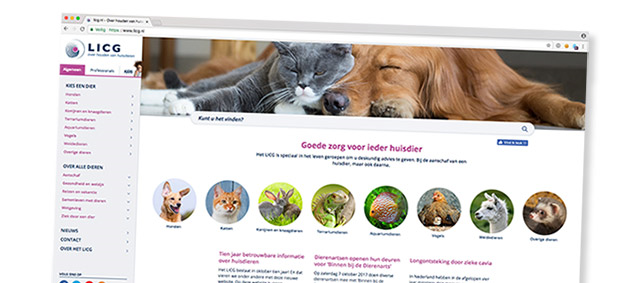 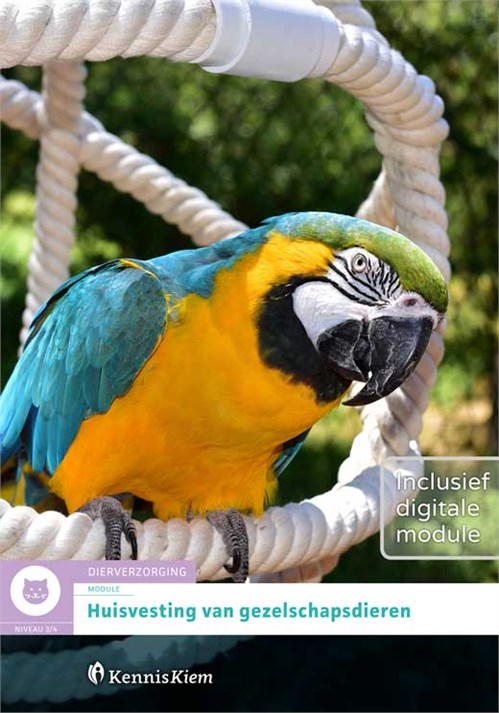 Huisvestingseisen
Vanuit het dier: natuurlijke leefwijze, soortspecifieke behoeften

Vanuit de mens: praktisch, veilig, aantrekkelijk

Omgeving van dier is belangrijk:
verlichting: bioritme, daglicht, kunstlicht, uv-licht 
geluid: omgevingsgeluiden, isolatie video ontspanningsmuziek
geur: verschillende diersoorten apart huisvesten / behandelen
feromonen: chemische signaalstoffen  
gevoel: ruwe vloer, bodembedekking
Opdrachten
Oriënterende opdracht 

Opdracht presentatie huisvesting verschillende diersoorten

Diergroepoverstijgende opdracht, onderdeel huisvesting

Opdracht huisvesting schooldieren
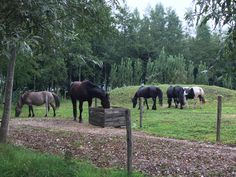 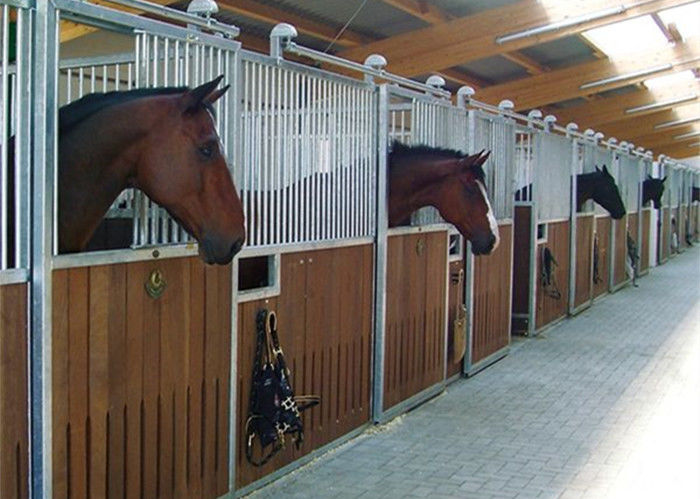 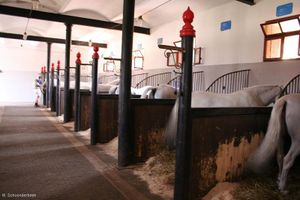 Opdracht huisvesting schooldieren
Bekijken huisvesting schooldieren

Beschrijven huidige huisvesting schooldieren

Vergelijking huisvesting met de richtlijnen

Verbetervoorstel huisvesting schooldieren
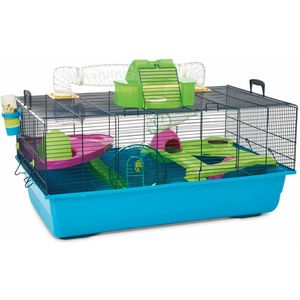 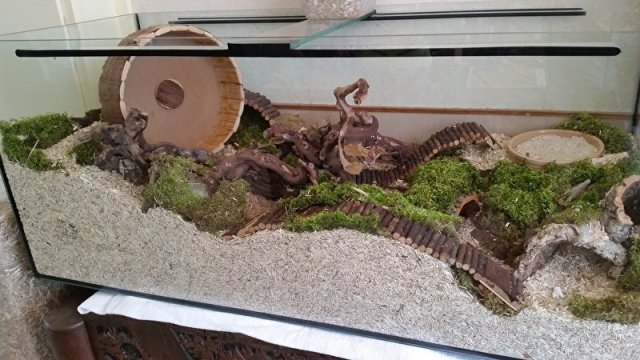 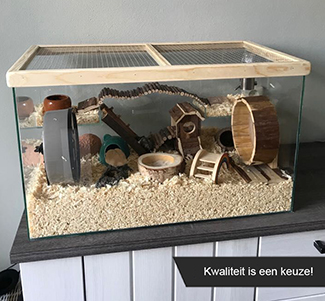 Afsluiting
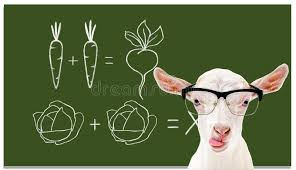 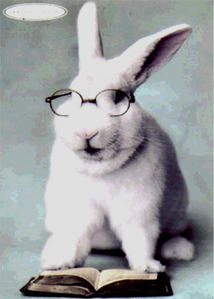 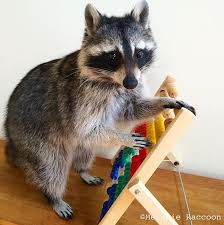 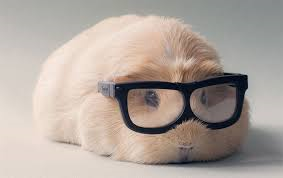